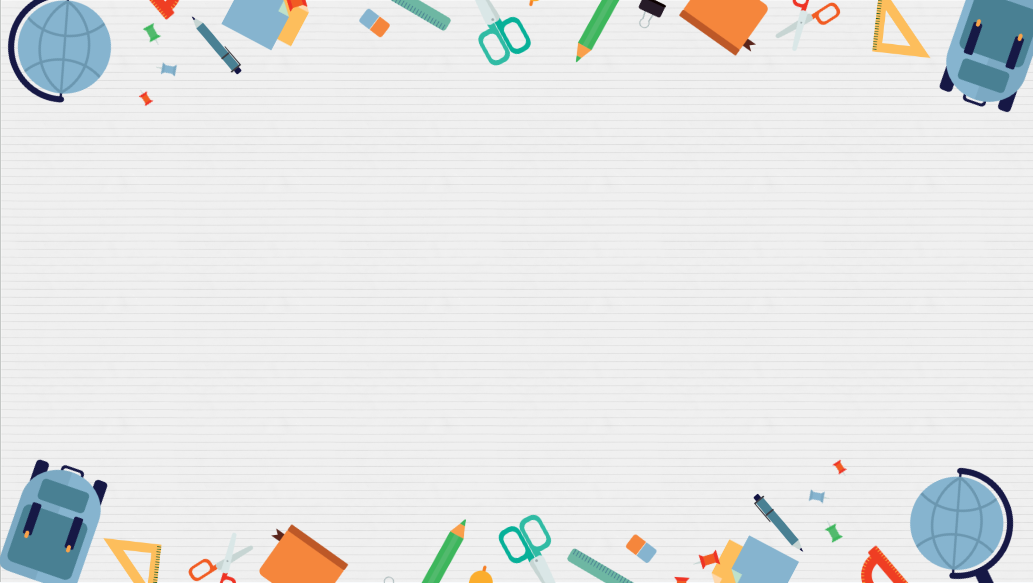 МУНИЦИПАЛЬНОЕ БЮДЖЕТНОЕ ОБЩЕОБРАЗОВАТЕЛЬНОЕ УЧРЕЖДЕНИЕ
  «СРЕДНЯЯ ШКОЛА №16 имени Героя Советского Союза Степана Иванова ГОРОДА ЕВПАТОРИИ РЕСПУБЛИКИ КРЫМ»
Малый педагогический совет:
«Педагогическая адаптация учащихся 5-х классов к обучению в основной школе: 
создание оптимальных условий».
Дата проведения: 21 ноября 2024 года
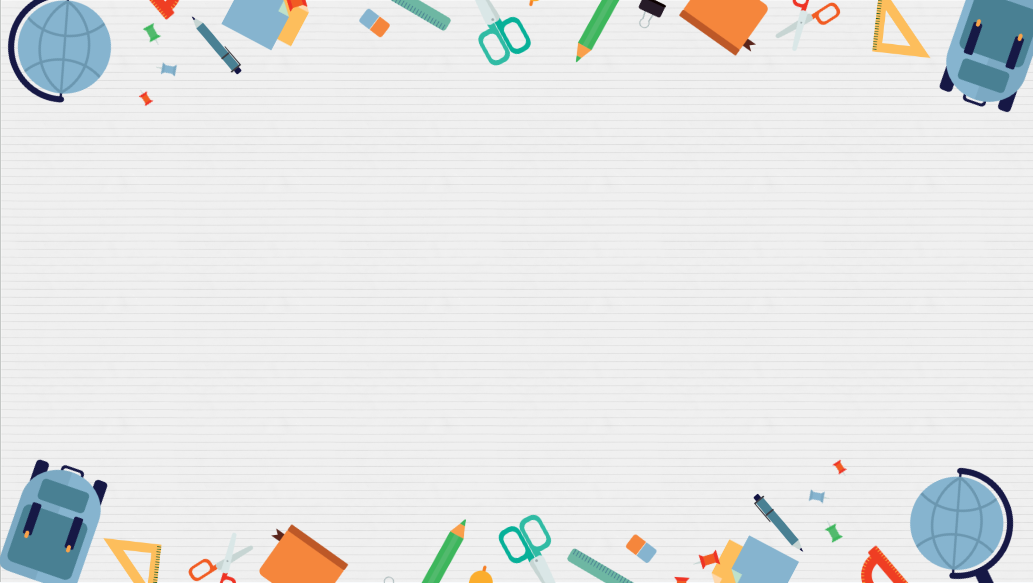 ЦЕЛИ: 
коллективное изучение трудностей в обучении пятиклассников;
выявление причин трудностей учащихся и учителей;
разработка учебно-воспитательных мероприятий по устранению этих причин;
налаживание сотрудничества между учителями, преподающими в 5 классах.
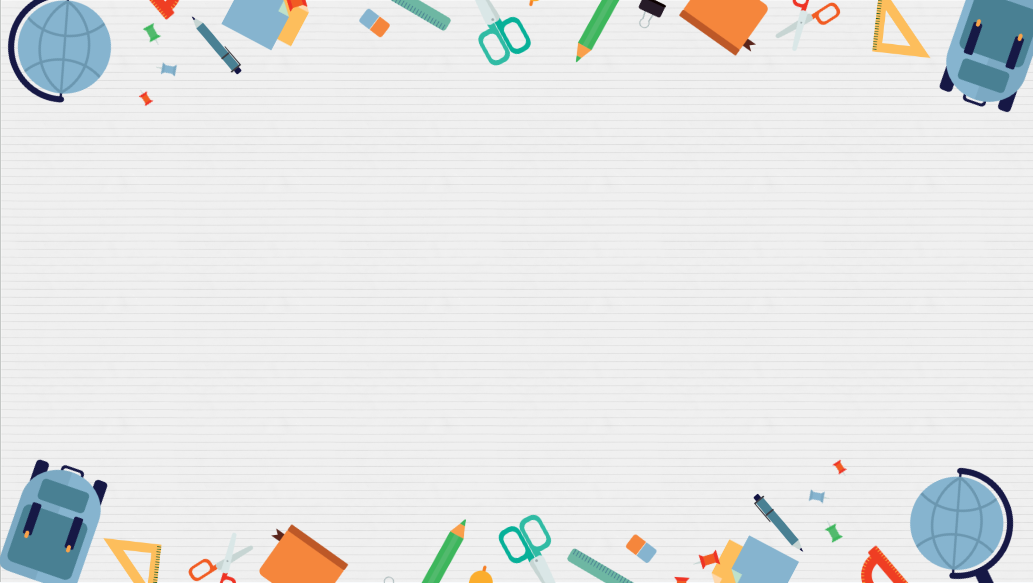 Повестка:
Цели малого педсовета.  (Зам.директора по УВР Т.В. Полищук)
Результаты психолого-педагогического обследования учащихся 5-х классов.  ( Педагог-психолог Кислая Т.А.)
3. Отчеты классных руководителей 5-х классов об адаптации учащихся:- Бухлаева Ю.А. – 5-А класс,
- Матясова Ю.В. – 5-Б класс,
- Баубатрын В.Д. – 5-В класс,
- Литвиненко Л.А. – 5-К класс.
4. Сравнительный анализ успеваемости учащихся 5-х классов по результатам обучения 
в 4 классах и  по результатам 1 четверти  по предметам:а) русский язык – Севостьянова А.С., Воробьёва Л.В., Яковлева А.О., Литвиненко Л.А.
б) математика – Власова М.А., Саравас Е.Ф.
в) английский язык – Бухлаева Ю.А., Ищенко Я.О., Лазариди А.Е., Матясова Ю.В.
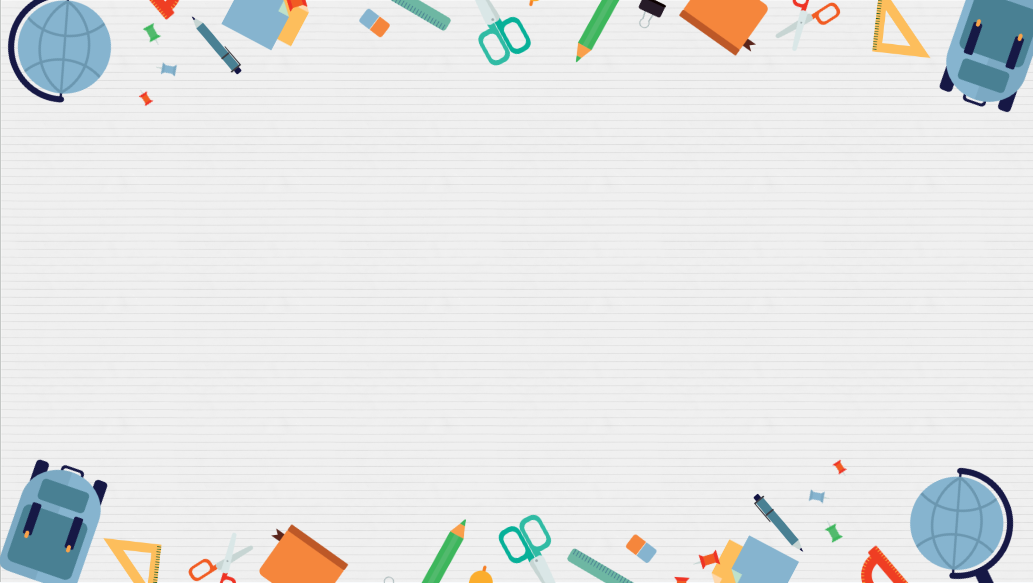 5. Анализ успеваемости учащихся 5-х классов по итогам успеваемости
 за 1 четверть 2024-2025 уч. года:
- Коваленко В.В., Лехман Е.И., Степанищева Т.С., Подобашева К.В., Велиулаева А.Д., Минаев Р.М., Белоконь Л.О., Касьяненко А.О., Мусатюк Ю.В., Болдырева Л.М., Игнатькова Ю.В.
6. Преемственность между учителями начальных классов и учителями-предметниками, работающими в 5 классах. 
 
7. Анализ посещённых уроков в 5 классах. (Зам.директора по УВР Т.В. Полищук, Чан С.В., Чернобиль Ю.Г.)

8. Решение.
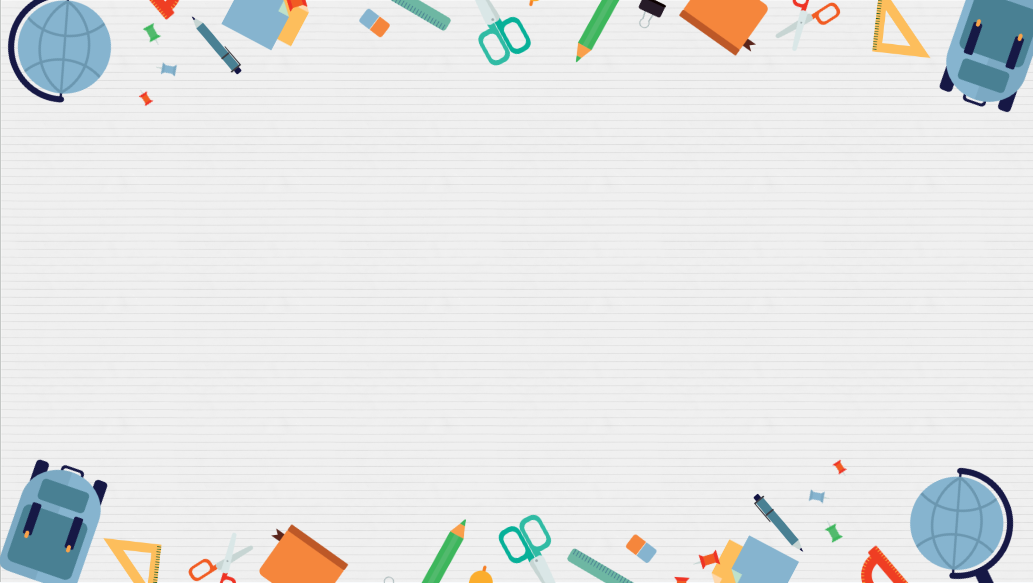 ВЫВОДЫ: 
Период адаптации к обучению в основной школе у учащихся 5-х классов проходит в пределах нормы и, в основном, завершен.
РЕШЕНИЕ:
1.Администрации школы (в течение года):
1.1. Создать условия для четкой организации учебно-воспитательного процесса уч-ся 5 классов.
1.2. Осуществлять контроль деятельности классных руководителей и учителей, работающих в 5-х классов, с учетом специфики данного периода и результатов диагностики.
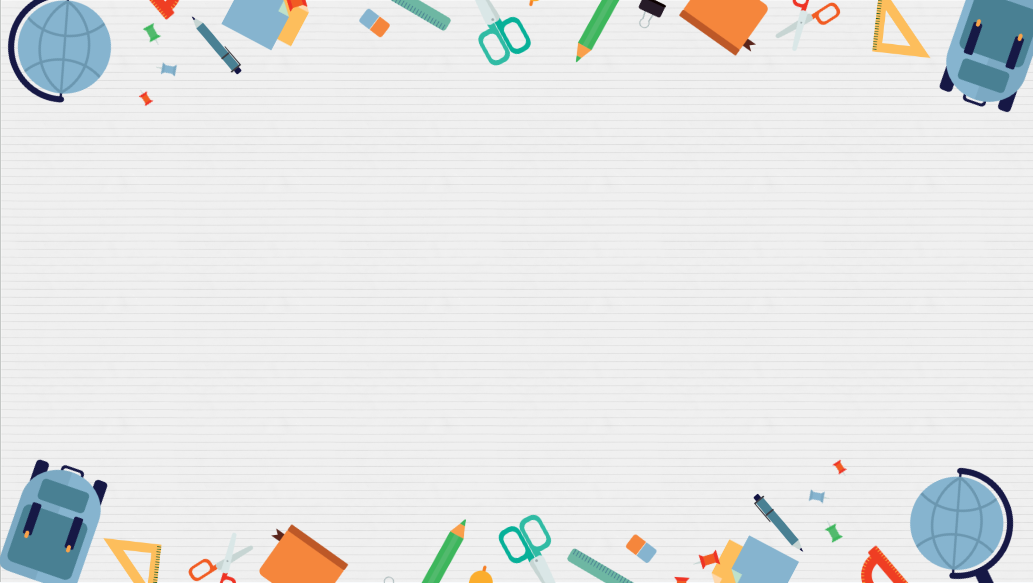 2. Для нормализации школьной тревожности у учащихся с завышенными показателями и  повышения мотивации пятиклассников (в течение года):
2.1. классным руководителям:
-    избегать излишне эмоциональных реакций по поводу неудач учащихся, сравнения учеников друг с другом, т.к. это способствует возникновению страхов, повышению тревожности, снижению уровня школьной мотивации, возникновению у детей мотива избегания неудачи, формированию заниженной самооценки.
 2.2. Учителям-предметникам:
-     стараться создать на уроке максимально безопасную с психологической точки зрения атмосферу взаимоуважения: пресекать попытки унижения, давления, насмешек со стороны детей, способствовать повышению самооценки и уверенности в себе путём поощрения и
подчёркивания положительных моментов в работе. Очень важно наладить доверительные отношения с такими детьми, использовать индивидуальные беседы с целью коррекции излишней тревожности и страха самовыражения.
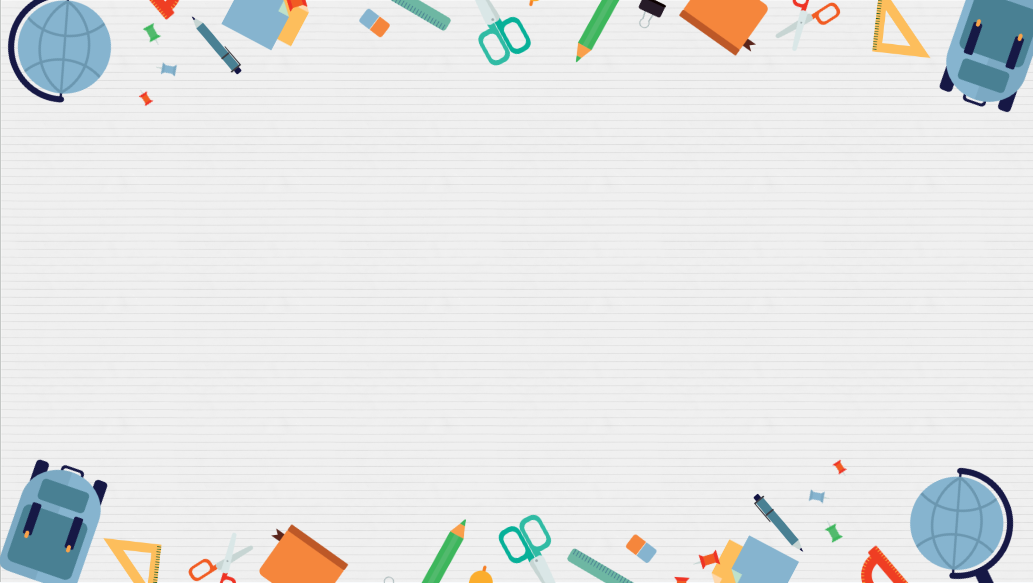 3. Психологу школы (в течение года):
3.1. Создать и организовать коррекционную работу с группой уч-ся, которые испытывают трудности в общении. 
3.2. Проводить индивидуальные консультации для родителей и уч-ся по проблемным вопросам воспитания.                                                                                                                           
3.3. Проводить тренинги с уч-ся 5х классов для уменьшения  эмоционального напряжения, создания оптимальных  условий обучения и воспитания детей в семье и  школе.
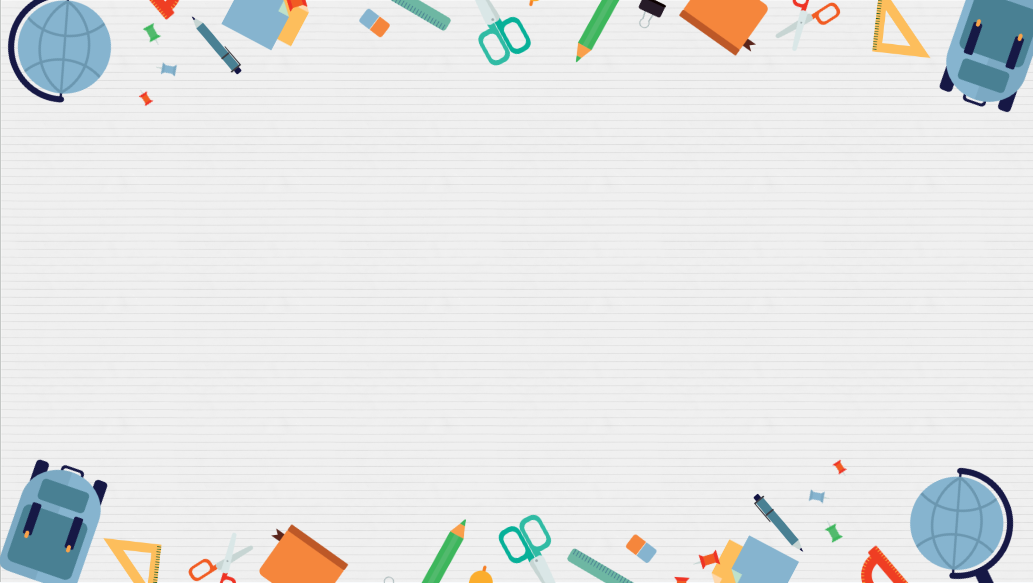 Спасибо за работу!
Дальнейших успехов!